Learning Session 1Improvement ProjectsProblem & Aim Statements and Metric Selection
1
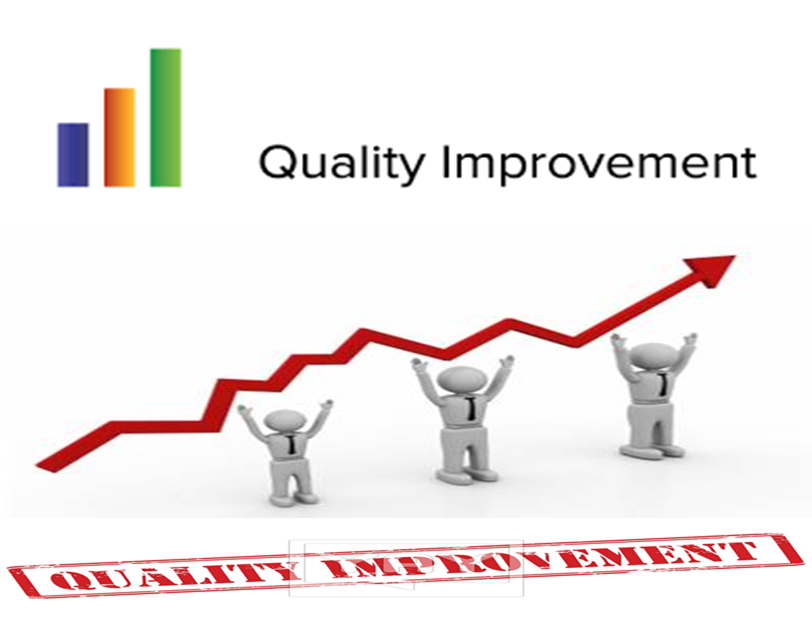 2
The Know-Do Gap
A deep gap exists within health care systems today between “what we know” and “what we do.” 

The problem is that . . . many interventions known to improve patient outcomes are not always being practiced or implemented consistently.
3
Problem Statement
A problem statement is a concise description of an issue to be addressed or a condition to be improved upon. ... 

The first condition of solving a problem is understanding the problem, which can be done by way of a problem statement.
4
How to Write a Problem Statement
What do we need to write the problem statement?
Understand the problem
Have data on the current/baseline performance of the system
How to write the problem statement
S - Specific
M - Measurable
A – Achievable/actionable
R- Realistic/reasonable
T – Time bound
5
Example Problem Statement
A review of performance data indicates a large gap between the number of patients that tested positive, and the number of referring clinics that received a positive test result. From April to June 2017, the facility recorded a test result reporting rate of 83.7%, 79.5%, 60.7% respectively, yielding an average rate of 74.6%. 

This resulted in a high number of patients with TB detected that were not linked to TB care and treatment.
6
AIM Statement
What is an aim statement?

To do improvement, you need to set aims. Without a clear aim statement, your organization will have a difficult time coming to consensus about what needs to be done to improve, allocating people and resources needed to accomplish the aim, and measuring whether improvement has occurred.
7
AIM Statement Continued
A good aim statement answers the following questions:

What outcome or process needs to be improved?
Must be able to measure.
For whom will it improve? Specify the population.
How much will it improve? Set a target.
When will it improve? Determine a timeframe.
What tool, method, resource or system will we use to make the change?
8
How to Develop an Improvement Aim
Start to develop an improvement aim by thinking about what you want to accomplish. Aims often talk about improvement in terms of an increase or decrease in a certain area. For example:
 
Reduce the number of maternal deaths in my health care facility
Increase the number of children vaccinated in my health care facility
9
The main questions that the aim statement should address include:
What?
 For whom? 
 How much? 
 By when?  
 Who should receive?
10
Aim Statement Question - What
What is the outcome or process you are trying to change? 

This may be an increase or a decrease in a particular clinical or organizational factor. 

Examples include “to increase the percent of presumptive TB patients receiving a TB Xpert test result within 48 hours,” or “to increase the number of children under 5 years that receive a urinary LF-LAM test.”
11
Aim Statement Question – For Whom
What is the target population or group for whom we are trying to improve care? 

This can encompass the population served by a facility or a geographic location and/or a target population. 

For example, an answer to “for whom” might be “All presumptive TB patients at Rural Health Center A” or “Children under the age of 5 seeking care at ART and OVC points-of-care at Hospital Z.”
12
Aim Statement Question – How Much
Provide clear measurable targets for the amount of improvement you expect to see. 

For example, percentage increase
13
Aim Statement Question – By When?
Provide a clearly defined timeframe for how much improvement you expect to see and by when. 

Setting a timeframe helps motivate the teams to keep up momentum for the improvement. The timeframe should be realistic, but not allow a team to put off making improvements. 

For example: Based on the topic, your timeframe might be “by next week” or “within the month.”
14
Aim Statement – Who Should Receive?
Below are examples of weak and strong aim statements:
15
Using Metrics for Improvement
How will we know a change is an improvement?

 Proper measurement provides an objective gauge of the project success (or failure)
16
Scenario Simulation
You are the Head of the TB unit at your facility
You have been informed that some presumptive TB patients are not receiving a molecular WHO-approved rapid diagnostic test (mWRD) as recommended.
What will you do to rectify the situation?
17
Types of Measures
18
Metric Selection
Select the most appropriate metrics 
Brainstorm with the team to get the best ideas 
	
Clearly define the specifics for each selected metric. For example: 
If measuring errors (or the lack thereof), specify the meaning of “error free.” 
If measuring whether the requirements are met, clarify if all requirements must be met, or only a percentage of the requirements?
19
What makes an ideal metric?
The best metrics have the following characteristics: 

Directly linked to the desired outcome (or a close proxy) 
Powerful enough to demonstrate the effects of the change 
Meaningful to the project and stakeholders 
Realistic to collect
20
Metric Characteristics
Relevance
Does the indicator affect a lot of people or programs?
Does the indicator have a great impact on the programs or patients/clients in your health facility?

Measurability
Can the indicator realistically and efficiently be measured given finite resources?
21
Metric Characteristics Continued
Validity
Is the indicator based on accepted guidelines or developed through formal group-decision making methods?

Improvability
Can the performance rate associated with the indicator realistically be improved given the limitations of your services and population?
22
Metric Selection Steps
23
A metric must have:
A numerator – The proportion of the study population that met the set requirements. 
Example: # of TB screen-positive patients with documented mWRD test results within the review period.

 
A denominator – The entire study population, or all subjects reviewed in a selected sample. 
Example: # of ART and TB clinic patients that screened positive for TB within the review period
24
Metric Selection Steps Continued…
25
Questions?